Y5&6 TOP SPELLERS TODAY
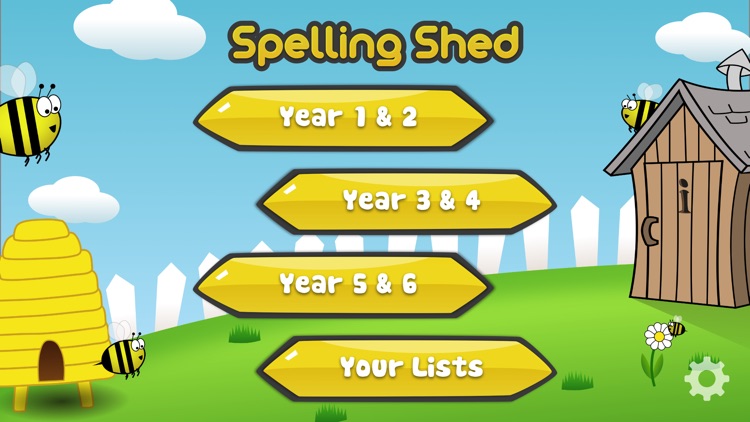 1st = Jack 184 points

2nd = Elizabeth 55 points

3rd = Rhys 45 points

4th = Chloe 44 points

5th = Henry  and Reuben 14 points

6th = Dante 12 points

7th = Harvey 9 points

8th=  Bethany 8 points

9th =  Amy, Zoe and Cameron 6 points
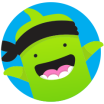 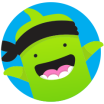 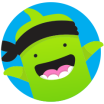 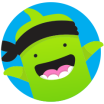 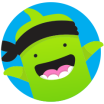 These are the amount of dojos you have received for your efforts today!
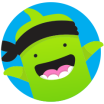 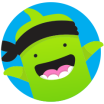 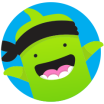 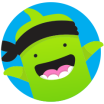 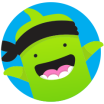 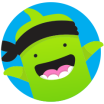 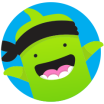 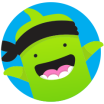 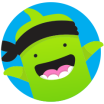 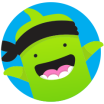 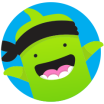 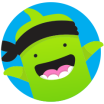 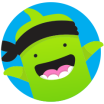 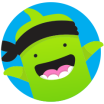 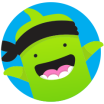 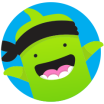 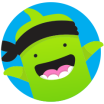 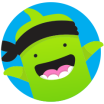 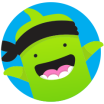 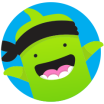 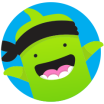 Everybody else earns 1 dojo for practising their spellings today!
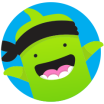 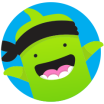 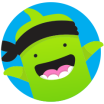 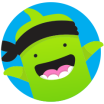 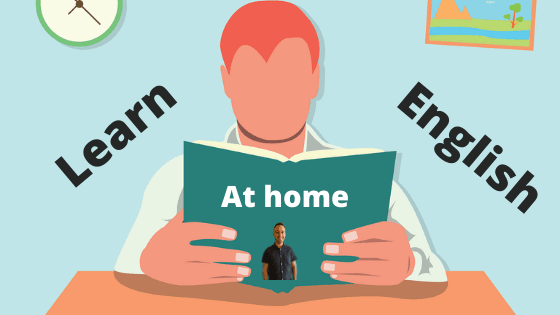 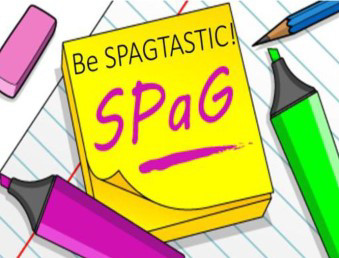 What have the Y5s been 
studying today at home today?
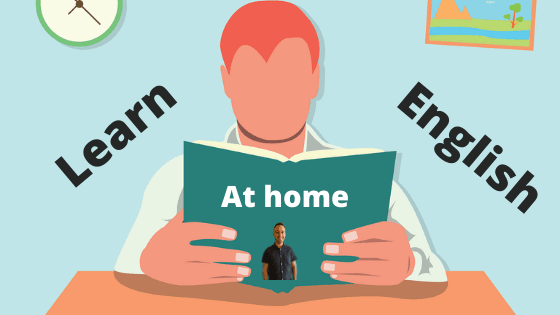 Here’s what the Y5s have been focusing on at home today in English.
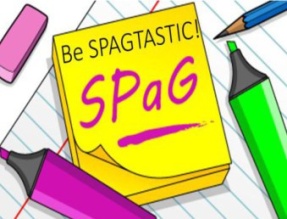 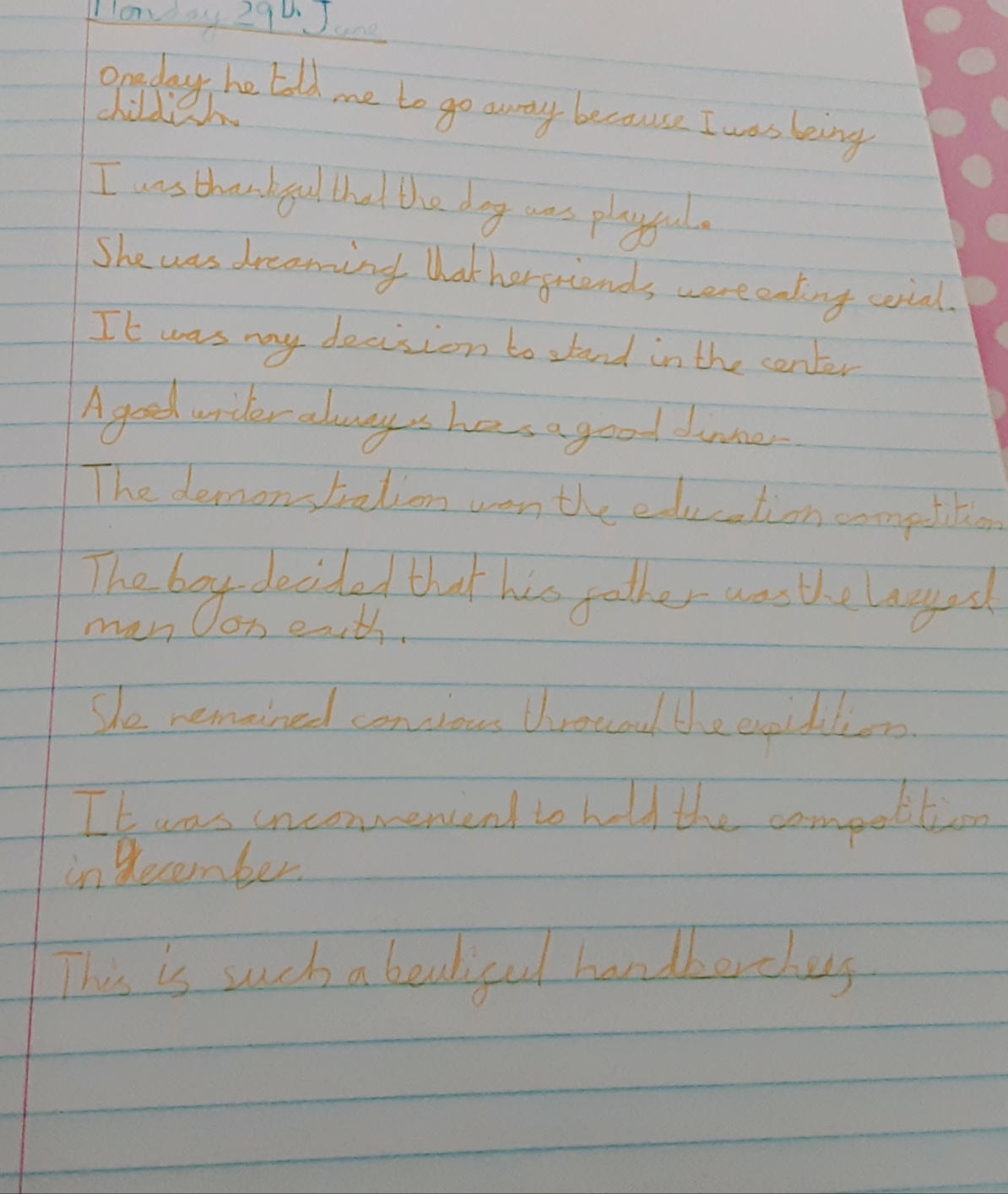 Lucy has been attempting to correct the errors in the punctuation and spellings on her sentences today.
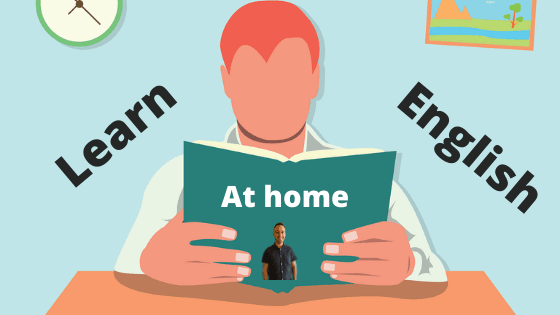 Here’s what the Y5s have been focusing on at home today in English.
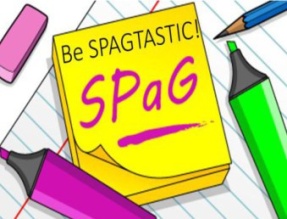 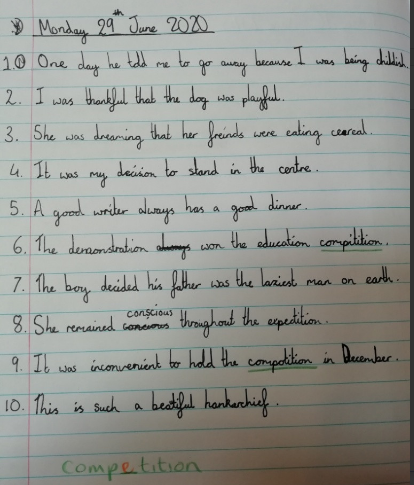 Amy has been attempting to correct the errors in the punctuation and spellings on her sentences today.
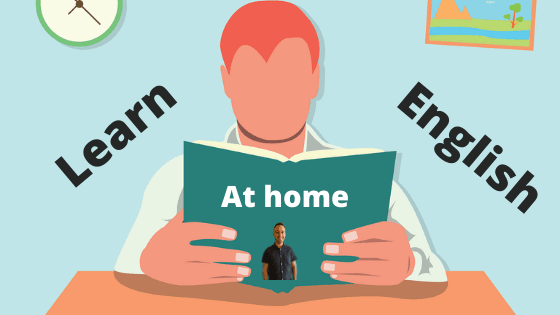 Here’s what the Y5s have been focusing on at home today in English.
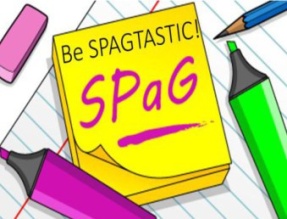 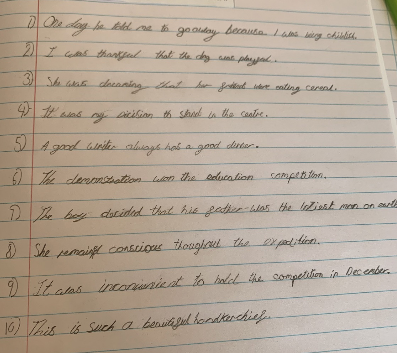 Zoe has been attempting to correct the errors in the punctuation and spellings on her sentences today.
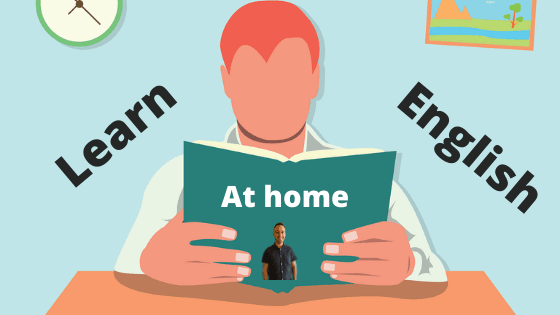 Here’s what the Y5s have been focusing on at home today in English.
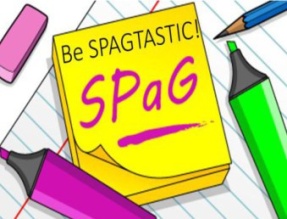 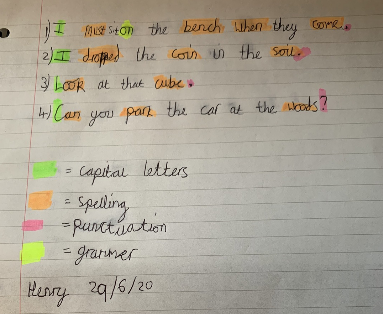 Henry has been attempting to correct the errors in the punctuation and spellings on his sentences today.
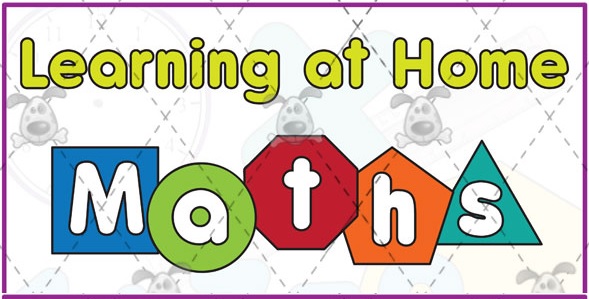 Here’s what Y5&6 have been 
focusing on at home today.
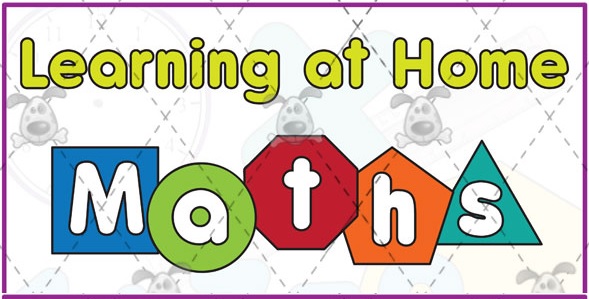 Here’s what Y5&6 have been focusing on at home today.
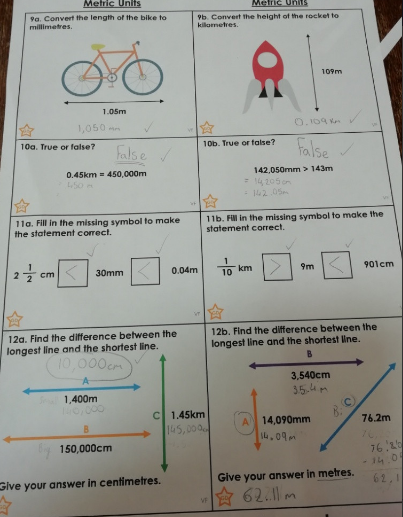 Amy has been comparing m, cm and mm today, using conversions to solve the problems.
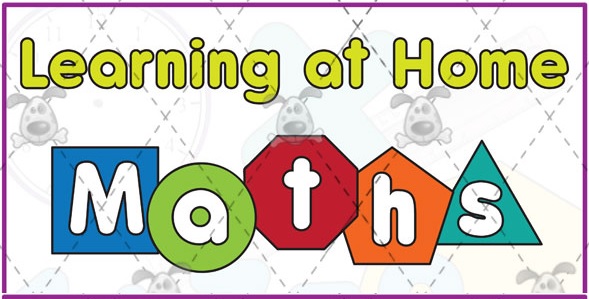 Here’s what Y5&6 have been focusing on at home today.
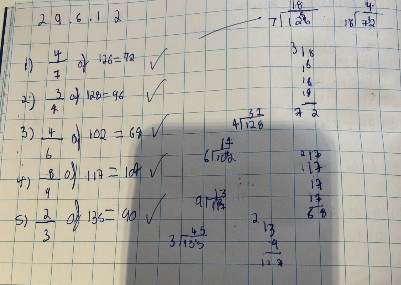 Harvey has been solving the missing numerator in the fraction of numbers using a specific method to help him.
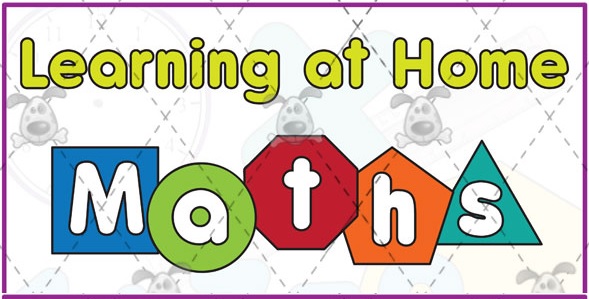 Here’s what Y5&6 have been focusing on at home today.
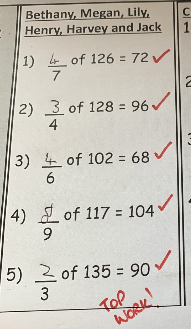 Henry has been solving the missing numerator in the fraction of numbers using a specific method to help him.
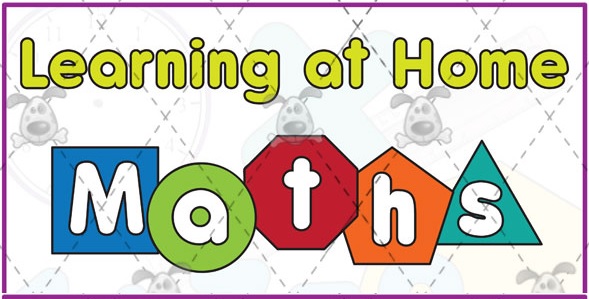 Here’s what Y5&6 have been focusing on at home today.
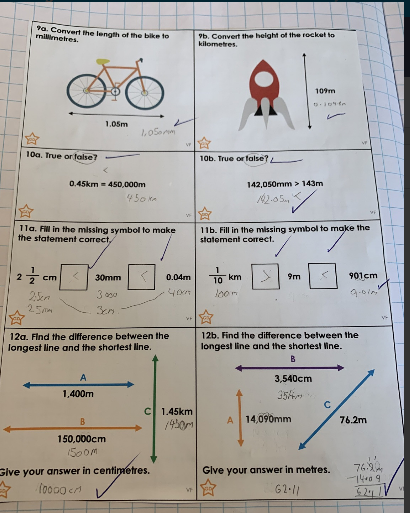 Zoe has been comparing m, cm and mm today, using conversions to solve the problems.
What else have we been doing today?
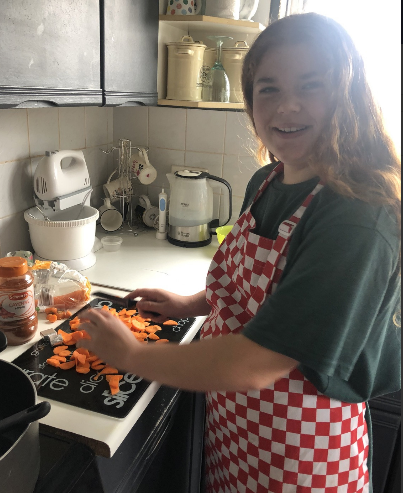 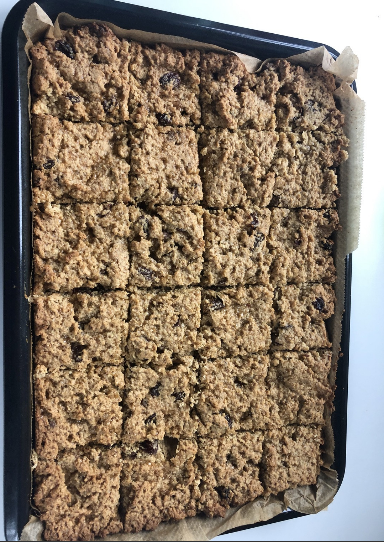 I’ve been helping to make soup and flapjacks today.

I shall be wanting Mrs Russell’s job soon!